Publishing Tips for
Food Policy Researchers
Conference on the Political Economy of Meat System Transformation
Monte Verita, Switzerland

Christopher B. Barrett
Cornell University
Co-Editor-in-Chief, Food Policy
Overview
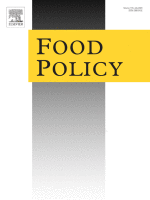 Food Policy is a multidisciplinary journal publishing original research and novel evidence on issues in the formulation, implementation, and evaluation of policies for the food sector globally.Our main focus is on the economic and social aspect of food policy, and we prioritize empirical studies informing international food policy debates. We consider papers from any of the social sciences and from other disciplines (e.g., law, food science, engineering) if they provide a key policy contribution and are written in a style which is accessible to a social science readership.

1100-1200 submissions/year
Publish 8 volumes/year
Impact Factor = 6.5, CiteScore = 9.9
Mean time to first editorial decision (since Jan 2022) = 32 days
Editorial Team
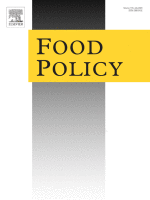 Co-Editors-in-Chief: Chris Barrett (Cornell) and Holly Wang (Purdue)

Co-Editors: 	Sven Anders (Alberta) 
		Erwin Bulte (Wageningen)
		Hung-Hao Chang (Nat’l Taiwan Uni)
		Cecile Knai (LSH&TM)
		JV Meenakshi (Indraprastha Inst Info Tech) 
		Agnes Quisumbing (IFPRI)
		Jutta Roosen (Tech Univ Munich)		
		Roberta Sonnino (Surrey)
		David Ubilava (Sydney)

Editorial Asst:	Jason Zhao (Cornell)
Manuscript Flow
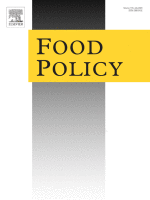 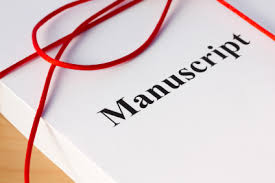 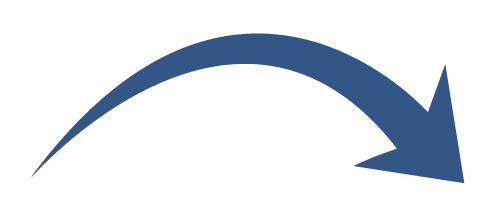 Admin Staff / Editorial Asst†
Desk Reject ~70%
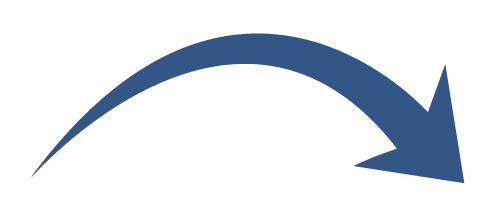 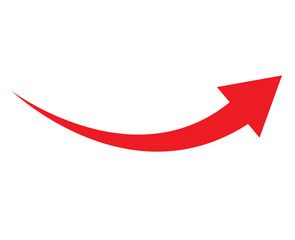 Reject ~ 20%
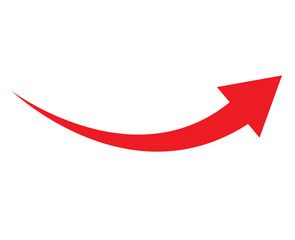 Handling Editor*
Accepted ~10%
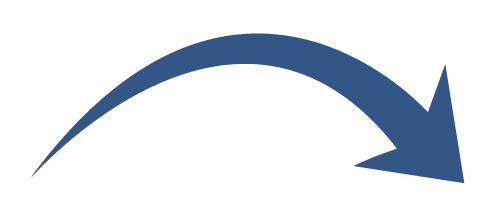 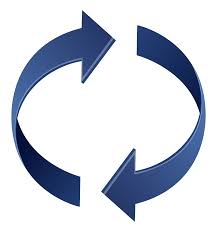 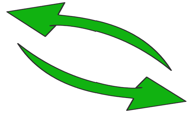 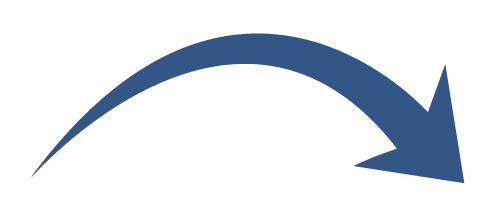 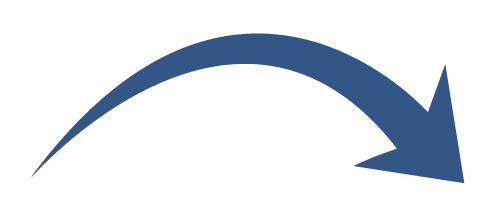 Returned to author for revision
Reviewers
†       Tasks like: send papers back to authors, check for completeness, plagiarism, style requirements, contains policy implications explicitly, anonymized, etc. 
*     The Handling Editor could be either a Co-Editor in Chief or a Co-Editor
Unconditional accept rate <10%
Accept rate conditional on sent for review ~35%
Accept rate conditional on invited revision ~80%
Article Types
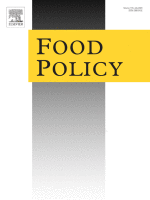 Beyond regular research article submissions, the Co-EICs consider: 

- Special issue proposals on a quarterly basis. See web site for instructions on what to include in proposal.

- Reviews and Viewpoints (by invitation only) on topics of wide interest to global, multidisciplinary readership.

- Virtual special collections introduced by a new Review or Viewpoint paper that synthesizes a collection of 15-25 already-published papers from Food Policy and other Elsevier journals.
What's your pitch?
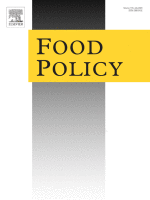 How to pitch your paper if you want to succeed at Food Policy:

1. Abstract and intro are your audition: if those fail, so will the paper.

2. Define your contribution(s) clearly and list the most important first.

3. Make very clear why your findings are policy relevant.

4. Will your findings appeal to a global, multidisciplinary readership?

5. Make everything transparent/replicable (use appendices liberally).
AFS Transformation
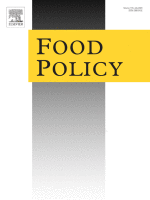 We are generally very interested in empirical papers that tackle agri-food systems transformation in an explicitly policy-relevant way.

A sample of some papers we have published this year:
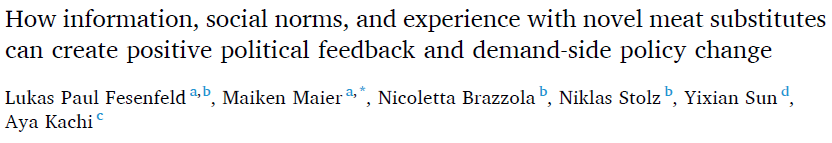 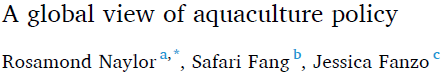 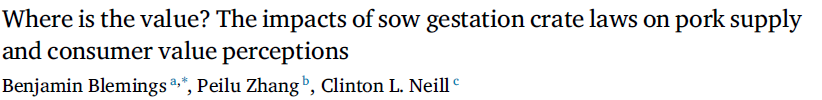 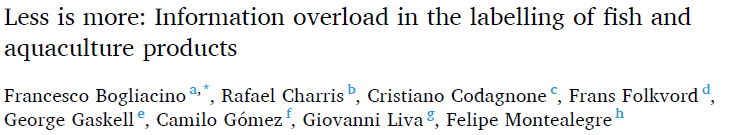 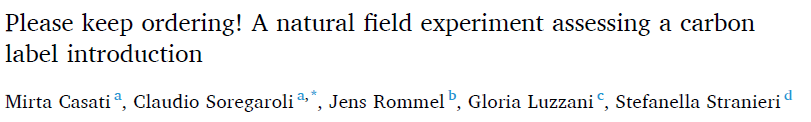 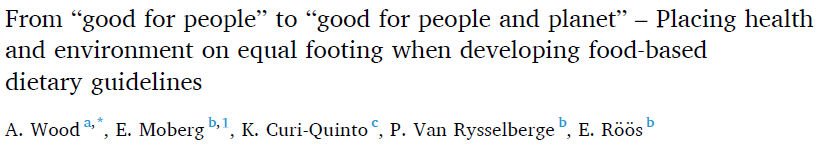 Thanks and good luck!
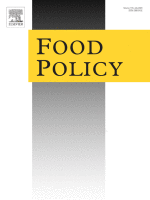 Feel free to float ideas past Holly or me, in person or via email.

We look forward to seeing your submissions!